Making Solutions
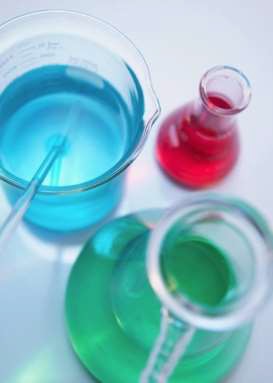 Introduction
Making solutions is important in any area of Biology

Accuracy is critical as an incorrect solution can destroy months or years worth of work and could delay a critical drug from being available to the market place
Key Terms
Solute: substances that are dissolved

Solvent: substances in which solutes are dissolved (often times this is water or a buffer)

Concentration: amount per volume

Solution: a homogeneous mixture in which one or more substances are dissolved in another.
Concentration
If each star represents 1 mg of NaCl, what is the total amt. of NaCl in the tube?
4 mg

5 mL

What is the conc. of NaCl in the tube in mg/mL?

4 mg / 5mL = 0.8 mg/mL
Calculations
There are a few equations you need to remember in order to determine the required amount of solute and solvent required.
Take your time with your calculations
Remember to cancel units
Ask yourself if the answer makes sense
Record all calculations and formulas used
Weight per Volume
Simplest way of expressing a concentration

Example: 2mg / mL
2mg is the weight of something in 1 mL of solvent
Percents
May be expressed as weight per volume which is grams per 100 mL (w/v%)

Example: 20 grams of KCL in 100 mL of solvent is a 20% solution (w/v)
Practice Problem
How would you prepare 500 mL of a 5% (w/v) solution of NaCl?
5% = 5g/100mL
5
100
=	x
500mL
100x = 2500	x=25grams of NaCl
Weigh out 25 grams of NaCl and add it to a 500 mL volumetric flask.	Add approximately 400 mL and mix.	Once dissolved, QS to 500 mL.	Cap and store.
Percents continued
May be expressed in volume percent which is (v/v):
mL of solute 100 mL of solvent

May be expressed in weight per weight which is (w/w):
grams solute
100 grams solvent
Practice Problem
How would you make 500 grams of a 5% 	solution of NaCl by weight (w/w)?
% strength is 5% w/w, total weight is 500 grams 5 grams	x 500 g = 25 grams of NaCl
100 grams

500 grams total weight – 25 grams NaCl = 475 grams of solvent needed

Weigh out 25 grams of NaCl and add it to 475 grams of water.
Molarity
Most common solution calculation used
Definition: molarity (M) is equal to the number of moles of solute that are dissolved per Liter of solvent.
In order to calculate molarity, you need to know moles.
Definition: moles are the molecular weight or formula weight of a particular chemical.
FW or MW can be found on the chemical bottle or by adding up atomic weights of each atom in that molecule.
For example: what is the MW of H20
□  2x1 + 16 = 18
Practice Calculations
What is the MW for Sulfuric Acid?
H2SO4
A 1M solution of sulfuric acid contains 98.06 g of sulfuric acid in 1 L of total solution
□
■
■
Mole is an expression of amount
Molarity is an expression of concentration
Key unit conversions
Millimolar (mM)
A millimole is 1/1000 of a mole

Micromolar (M)
A mole is 1/1,000,000 of a mole
Practice Problem
Prepare 100 mL of a 0.1M Tris buffer
Step 1: what is the MW of Tris
FW = 121.1 g/mole
What formula are you going to use
Molarity
moles per liter
121.1 grams per 1L or 1000 mL = moles
How much Tris are you going to weight out?
Practice Problem continued
Start with what you know
1M = 121.1 grams/1L
To make 100 mL of 0.1M solution you would add how much Tris buffer?
Formula= FW x molarity x volume (L) = g needed
121.1 x 0.1 x 0.1L = 1.211 grams Tris Weight out 1.211 grams of Tris and add it
to 80 mL of water, mix and QS to 100 mL of 0.1M Tris soln.
Preparing dilute solutions from concentrated solutions
Formula: C1xV1 = C2xV2
C1: concentration of stock solution
V1: volume of stock solution required
C2: concentration you want your dilute solution to be
V2: how much of the dilute solution is required
Practice Problem
How would you prepare 500 mL of a 1M Tris buffer from a 3M stock solution?
■
■
■
■
What is C1? 3M
What is V1? Unknown What is C2? 1M
What is V2? 500 mL
□
□
□
3x = 1(500)
X=166.67 mL
Measure 166.67 mL of 3M Tris and add it to
333.33 mL of water to make 500 mL of 1M Tris
Serial Dilutions
In this type of 	dilution, an aliquot 	is taken from a 	stock tube and 	placed in the first 	tube.	A volume 	from the second 	tube is then 	transferred to the 	3rdtube.
Add 1.0 mL to 1.0 mL
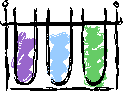 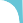 1:2	1:4
1:8
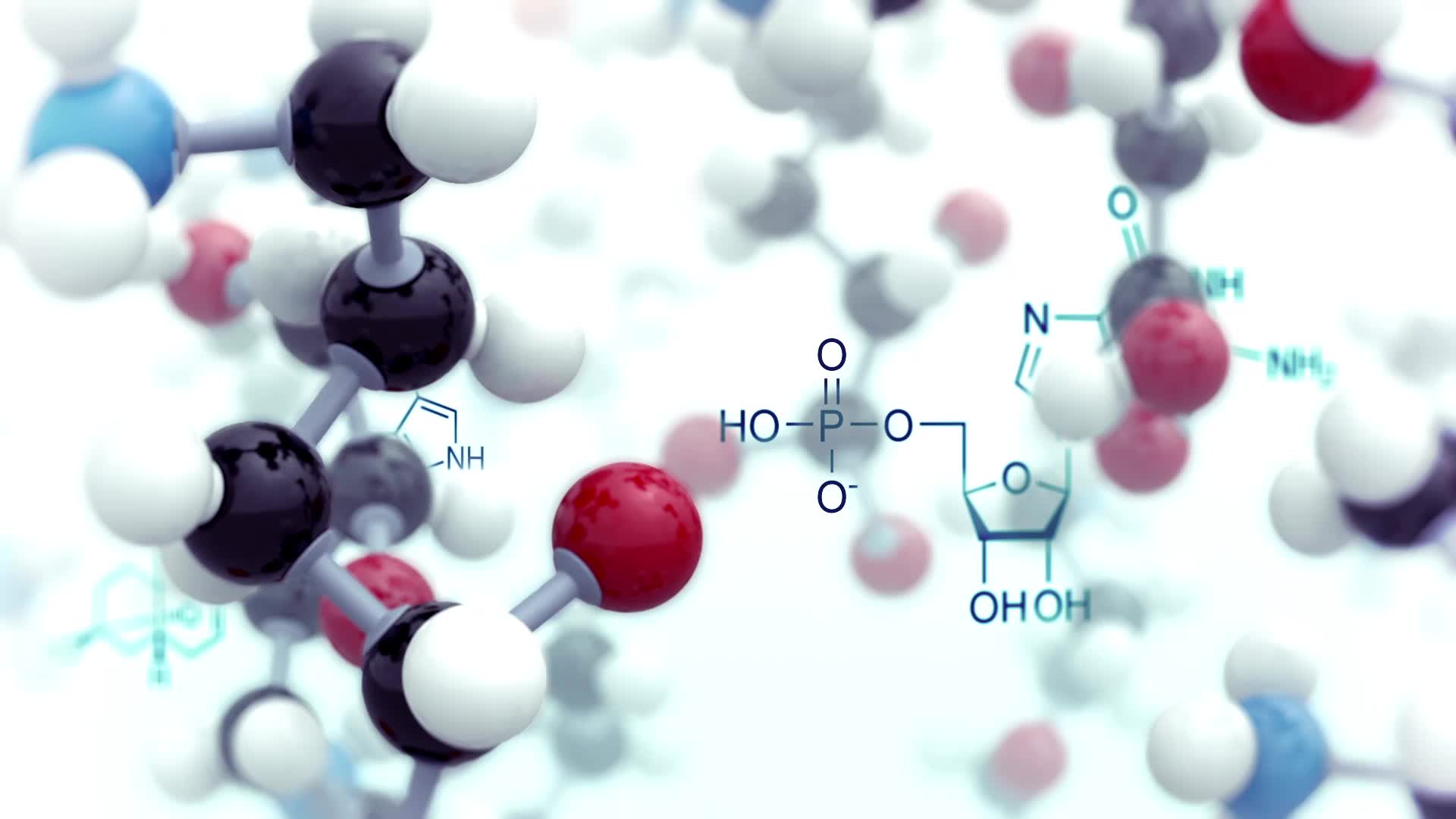 Questionse
1- How much solute is required to make 400 mL of 0.8 M CaCl2?
(MW 110.98 g/mol)

2- Prepare 100 mL of 0.15 M KCL from 10 M KCL stock solution.